Сочини песенку
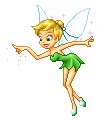 Вокальная импровизация
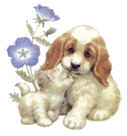 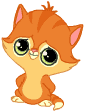 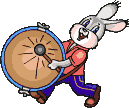 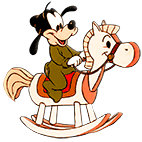 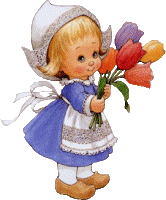 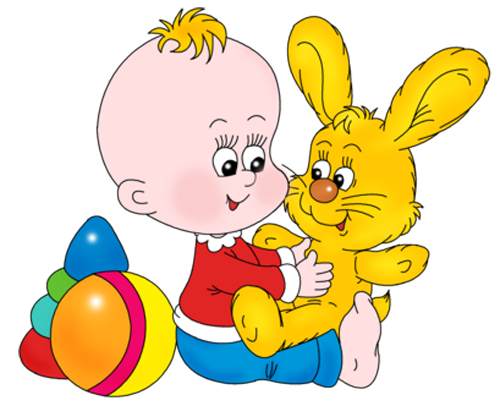 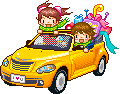 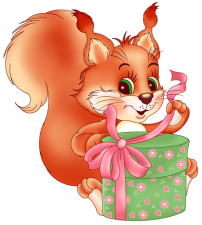 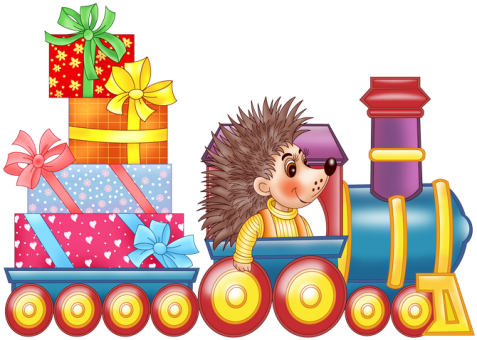